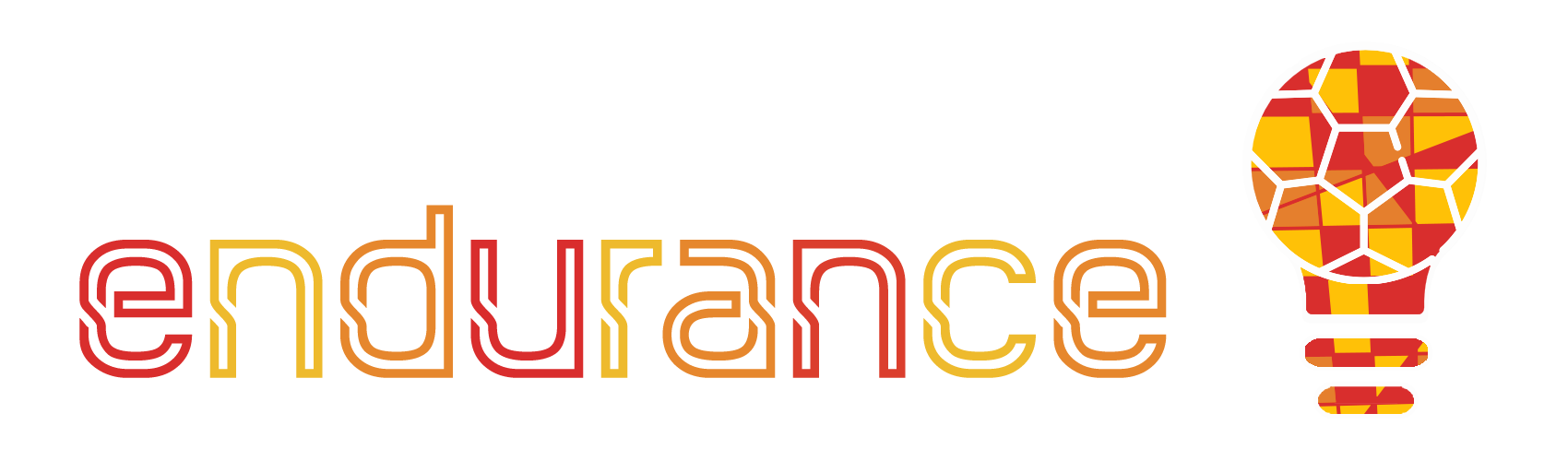 ECONOMIA E FINANZA
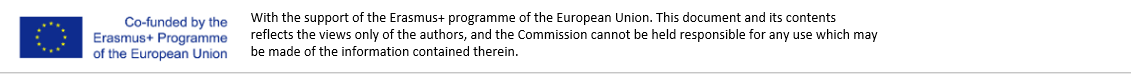 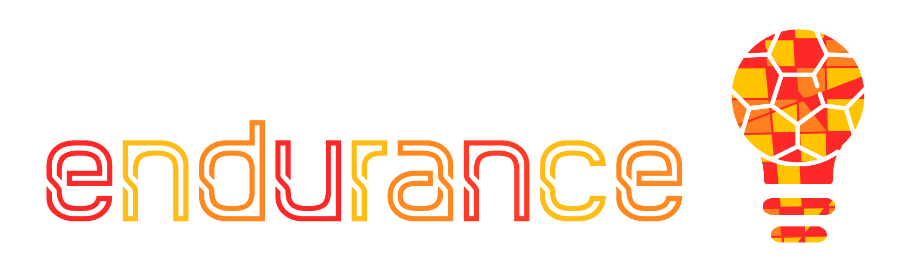 CONTENUTI
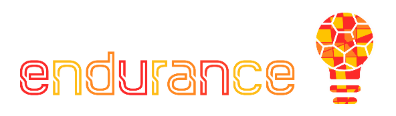 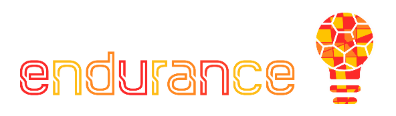 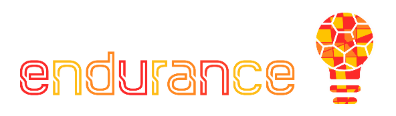 PREVISIONE DEI COSTI DI BASE
1.1.	Budget personale per la sopravvivenza 
1.2.	Costi iniziali – costi di avviamento
2. PIANO FINANZIARIO
2.1.	Introduzione ai concetti finanziari di base
2.2.	Creare il proprio piano finanziario
3. METODI DI FINANZIAMENTO / RACCOLTA FONDI
3.1.	Possibili modalità di finanziamento e raccolta di fondi
3.2. Presentare l'idea di business agli investitori / banche
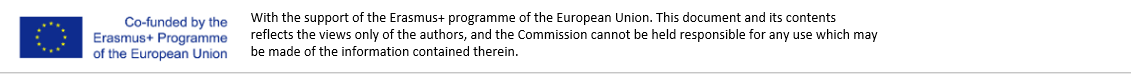 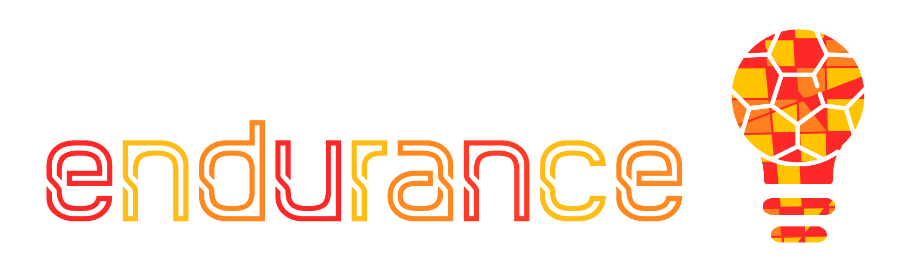 1. PREVISIONE DEI COSTI DI BASE
1.1. Budget personale per la sopravvivenza 
É importante che gli imprenditori del futuro:
• Siano onesti con se stessi e non sottostimino le spese
• Includano nel calcolo le spese di “lusso” (uscite, viaggi, ristoranti)

Calcolino l’importo necessario per coprire le spese personali, senza contare l'afflusso di denaro da fonti diverse dall’azienda nei successivi 12 mesi 
Compilino la tabella del budget personale!
TOTALE GUADAGNO
TOTALE SPESE
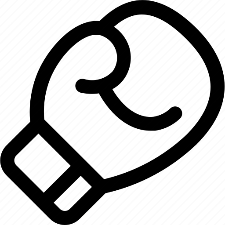 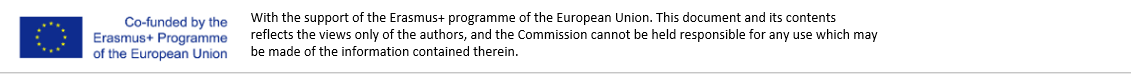 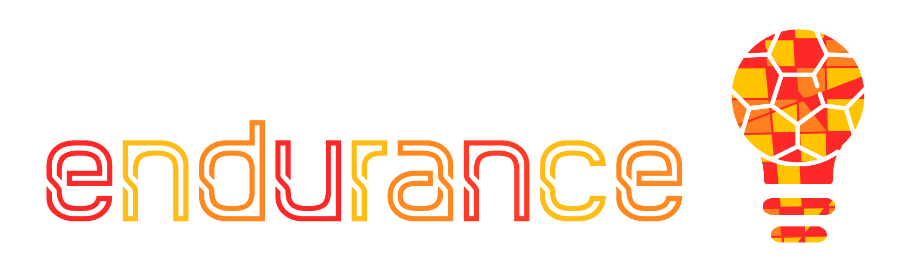 PREVISIONE DEI COSTI DI BASE
1.2. Costi iniziali – costi di avviamento
L’importo da raccogliere prima di avviare un’attività
Quanti soldi vanno investiti? 

Calcolare 
i costi 
dell’attività!
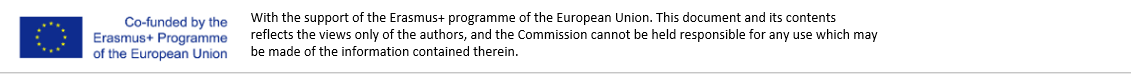 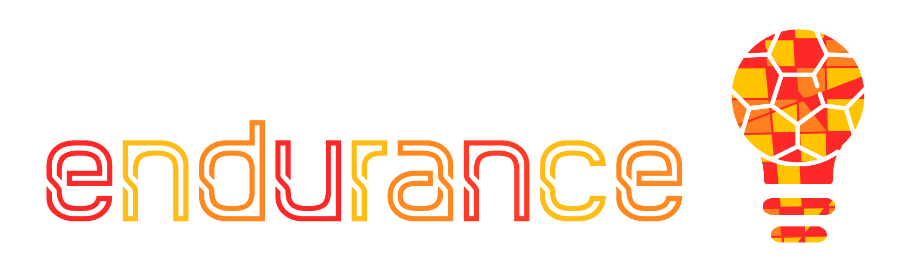 2.	PIANO FINANZIARIO
Un piano di spesa aziendale basato su entrate e spese per un certo periodo (mese, trimestre, anno). 
Identifica il capitale disponibile, stima il consumo e aiuta a prevedere le entrate. È un aiuto nella pianificazione delle attività aziendali e serve per fissare gli obiettivi finanziari. 
I componenti del piano finanziario sono:
COSTI VARIABILI
FLUSSO DI DENARO
ENTRATE PREVISTE
RISULTATI FINANZIARI PIANIFICATI
COSTI FISSI
COSTI UNICI
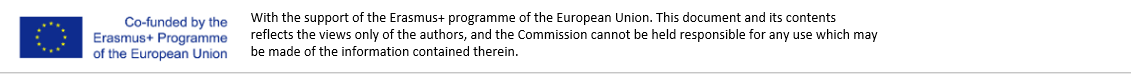 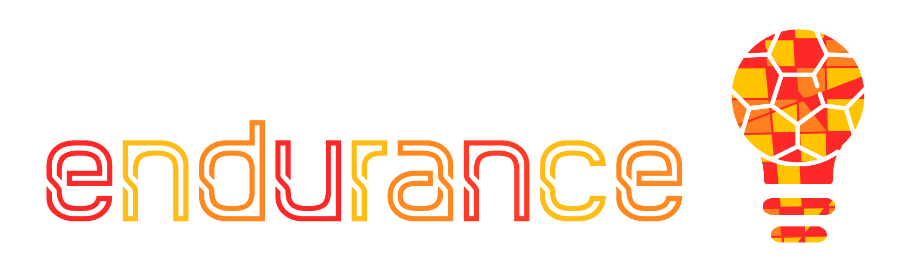 2. FINANCIAL PLAN
2.1.	 Introduzione ai concetti finanziari di base - Ricavi/spese, incassi/uscite, profitti/perdite/risultato finanziario
Ordinare i concetti
il denaro che si prevede di guadagnare dalla vendita di beni e servizi
ENTRATE PREVISTE
presentazione sistematizzata delle entrate e delle uscite di denaro in un certo periodo di tempo
RISULTATI FINANZIARI PIANIFICATI
FLUSSO DI DENARO
costi imprevisti in cui la sua azienda potrebbe incorrere in qualsiasi anno
COSTI UNICI
l'importo sostenuto deducendo i costi stimati dai ricavi
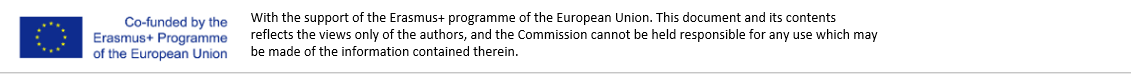 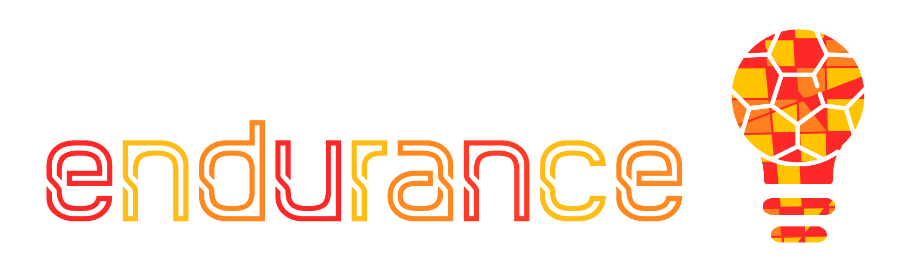 2. FINANCIAL PLAN
2.1.	 Introduzione ai concetti finanziari di base - Ricavi/spese, incassi/uscite, profitti/perdite/risultato finanziario
Ordinare i concetti
Costo delle materie prime
Assicurazione
Costi del lavoro - aumento della produzione
Tasse bancarie
COSTI FISSI
COSTI VARIABILI
Affitto
Costi energetici - aumento della produzione
Marketing
Internet
Costi di trasporto
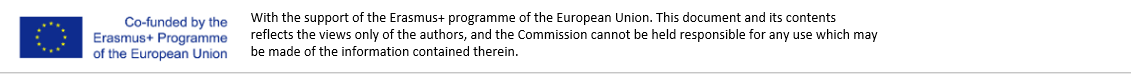 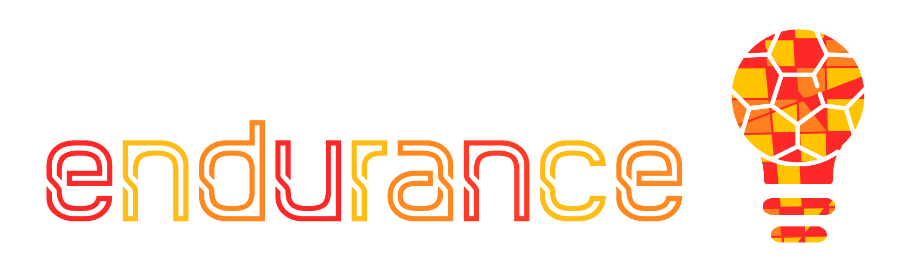 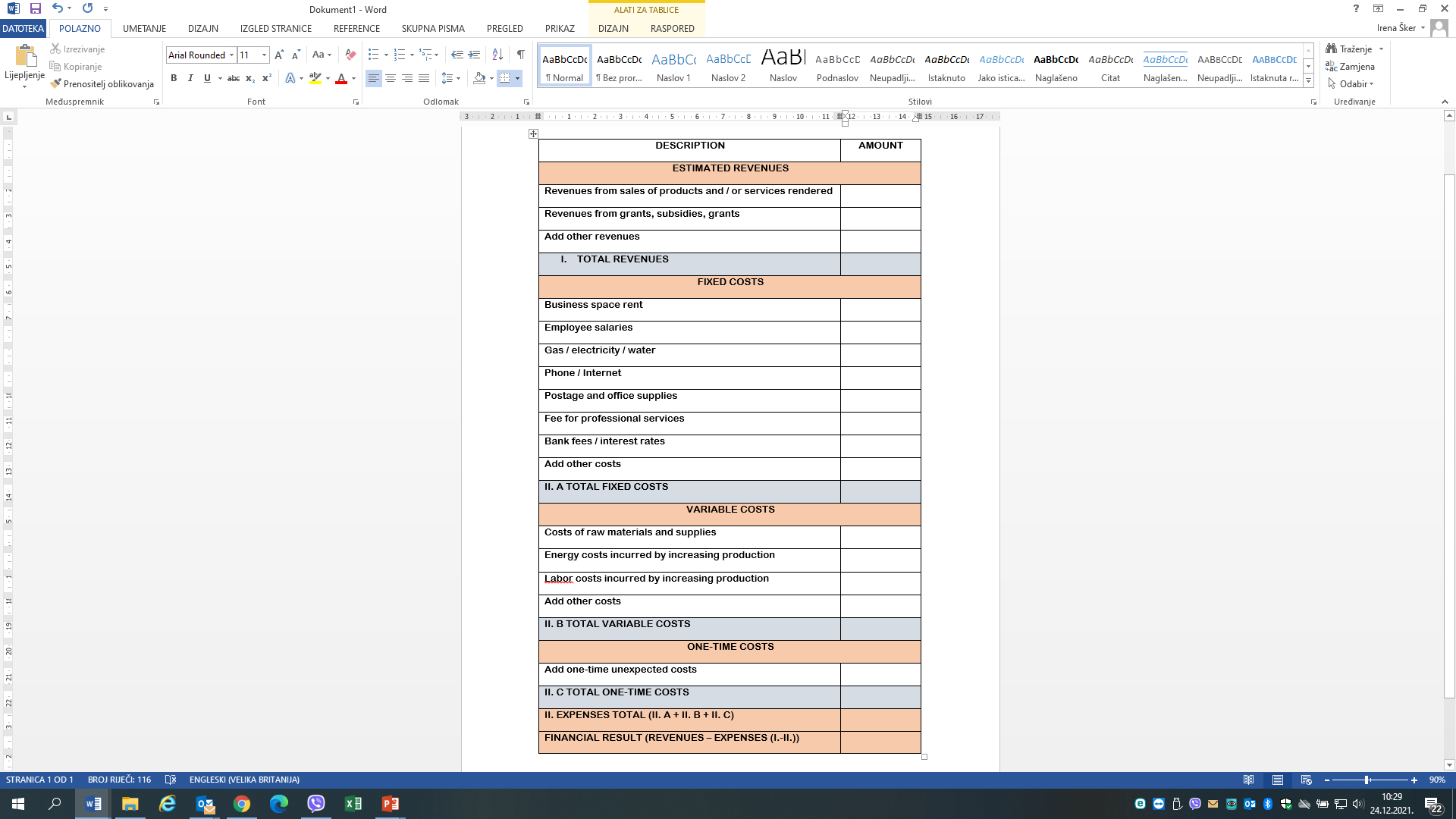 2. PIANO FINANZIARIO
2.2. Creare il proprio piano finanziario

Video: 5 motivi per cui hai bisogno di un piano finanziario: https://www.youtube.com/watch?v=RlAzZmh9-jE
Compila la tabella delle entrate e delle uscite previste!
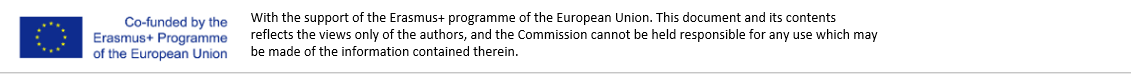 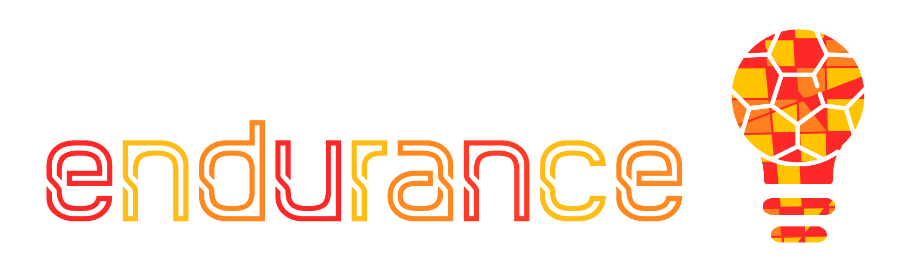 2. PIANO FINANZIARIO
È importante includere nel piano finanziario una presentazione sistematica delle entrate e delle uscite di cassa, cioè il flusso di denaro. 
Qual è la differenza tra ricavi e entrate? 
Qual è la differenza tra spese e uscite?
ENTRATE
RICAVI
SPESE
USCITE
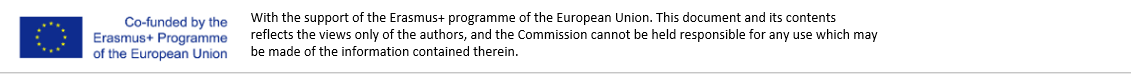 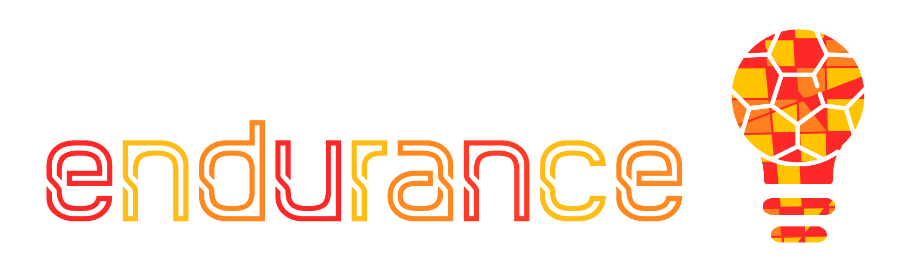 3.METODI DI FINANZIAMENTO/RACCOLTA FONDI
3.1.	 Possibili modalità di finanziamento e raccolta di fondi 








CROWDFUNDING - un ottimo strumento per raccogliere fondi per avviare nuove attività attraverso gruppi di piccoli investitori con meno restrizioni. Sono disponibili molte piattaforme di crowdfunding come kickstarter.com, indiegogo.com, funderbeam.com, crowdcube.com
FAMIGLIA ED AMICI
POSSEDERE DENARO
INVESTITORI ANGELO
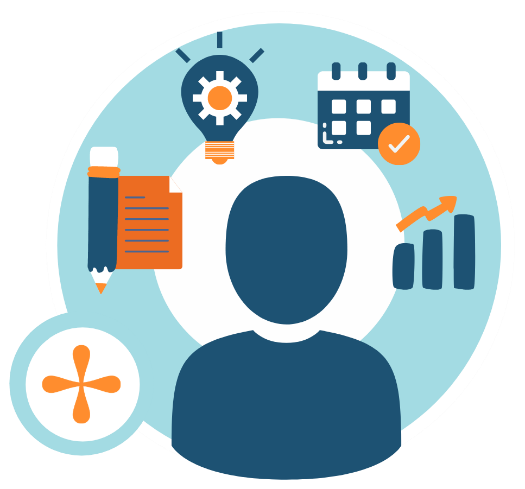 PRESTITI
BANCHE
CROWDFUNDING
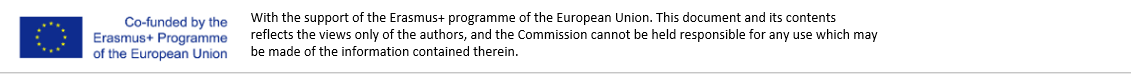 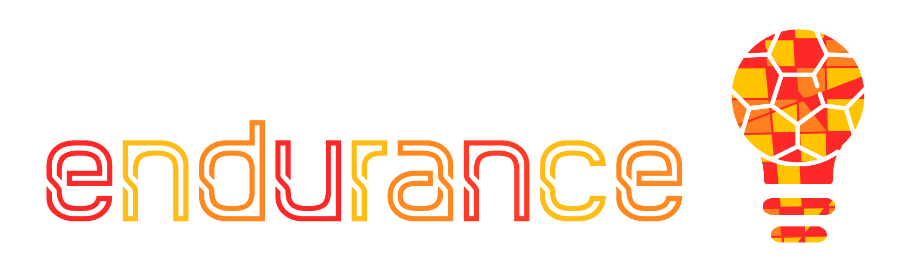 3.METODI DI FINANZIAMENTO/RACCOLTA FONDI
3.1.	 Possibili modalità di finanziamento e raccolta di fondi

INVESTITORI ANGELO - In una fase in cui il futuro imprenditore prevede un reddito solido può accedere agli investitori angelo, che come individui o gruppi di individui possono fornire capitale per avviare un’attività in cambio della proprietà o di una quota di capitale.



PRESTITI (GOVERNO, CITTA', MUNICIPIO) - alcuni paesi, città e comuni hanno programmi per aiutare gli imprenditori che possono cofinanziare i costi di attrezzature, locali commerciali, contributi, marketing o stanziare fondi per il lavoro autonomo. Questa fonte di finanziamento non è standardizzata e dipende dallo stato, città, comune.
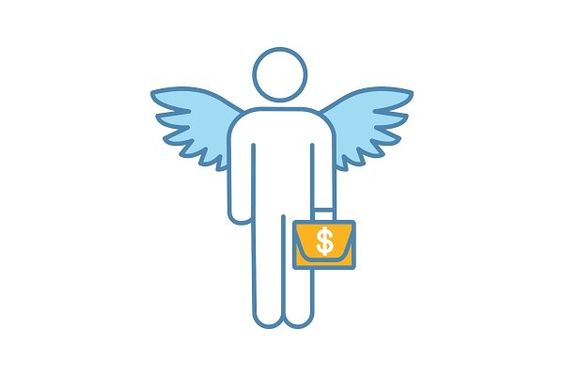 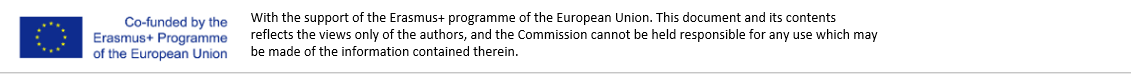 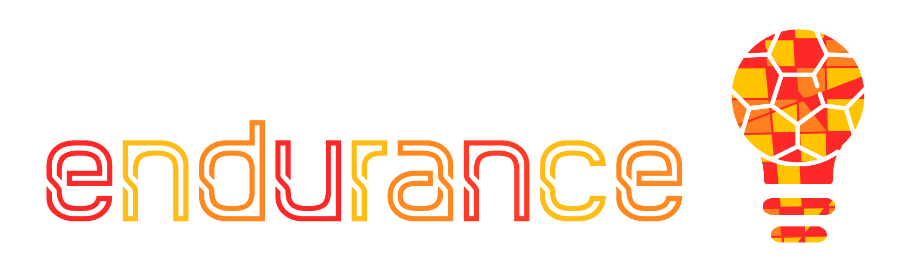 Presentare l'idea di business agli investitori / banche

Presentare un’idea a investitori o banche consiste nel trasmettere loro informazioni. Dev’essere fatto in maniera chiara e semplice, adattandosi all’interlocutore. 

L'accento è posto sulle informazioni in base alle quali gli investitori dovrebbero prendere una decisione di investimento. 
Può essere sotto forma di una presentazione o per iscritto, descrive l'imprenditore e dà una panoramica dettagliata del business dell'imprenditore.
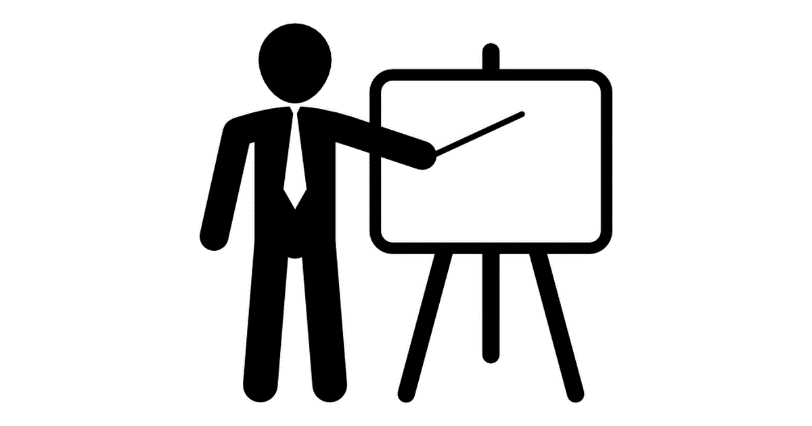 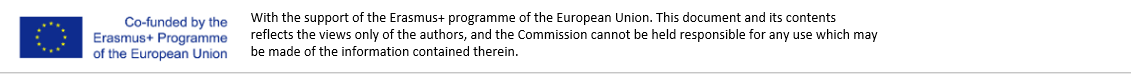 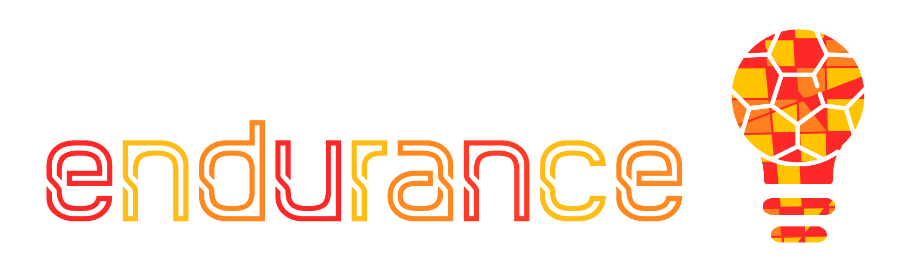 Presentare l'idea di business agli investitori / banche

Elementi chiave:
Problema, risoluzione dei problemi e valore aggiunto
Missione e visione
Dimensione del mercato e opportunità di mercato
Modello di business e proiezioni finanziarie
Strategia di entrata nel mercato e quota di mercato prevista
Membri del team, loro qualifiche e motivazione
Piano di investimento del denaro entro i tempi previsti
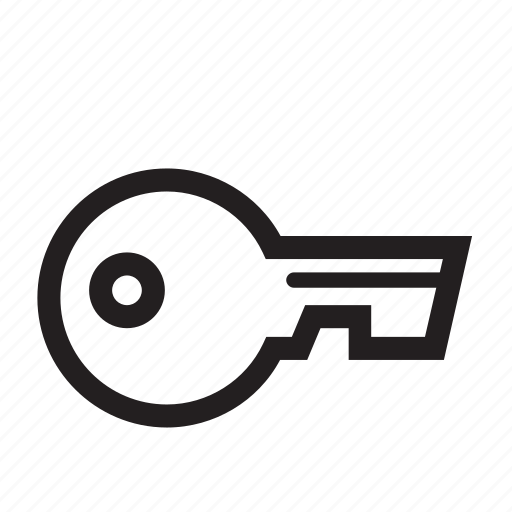 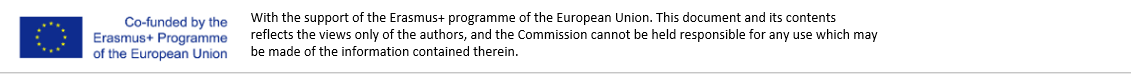 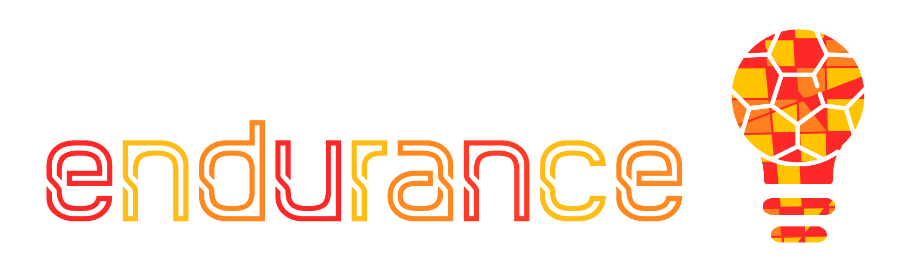 Presentare l'idea di business agli investitori / banche

Compito: fare una presentazione della propria idea di business all'investitore in ppt. slides
Prestare attenzione a come viene presentata l'idea di business all’investitore, rispondendo alla domanda: 
perché gli investitori devono investire denaro nella realizzazione di questa idea? 
Trasmettere le informazioni importanti (seguendo le sezioni chiave di cui sopra), 
e mantenere la presentazione chiara e accuratamente strutturata.
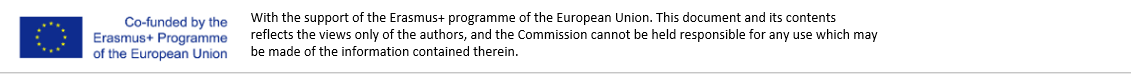 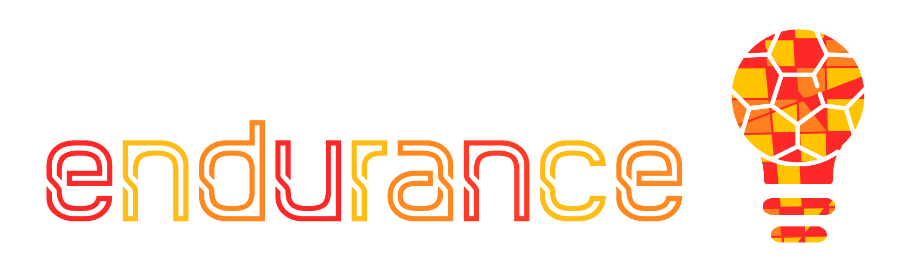 RIASSUMENDO

Survival budget - l'importo con il quale il futuro imprenditore dovrebbe coprire le sue spese personali, senza contare l'afflusso di denaro da fonti diverse dal suo commercio / azienda per i successivi 12 mesi. 
I costi di avvio di un'impresa possono essere divisi in: costi fissi e variabili. Costi fissi: costi che il futuro imprenditore ha e che non dipendono dai prodotti realizzati o dai servizi forniti. Costi variabili: costi direttamente legati al business
Il piano finanziario è un piano di spesa aziendale basato su ricavi e spese per un certo periodo (mese, trimestre, anno). Identifica il capitale disponibile, stima il consumo e aiuta a prevedere le entrate. È un aiuto nella pianificazione delle attività aziendali e serve per fissare gli obiettivi finanziari.
I componenti del piano finanziario sono: Entrate stimate, Costo fisso, Costo variabile, Costi unici, Flusso di denaro, Risultato finanziario pianificato.
I modi possibili per finanziare e raccogliere fondi sono: denaro proprio, famiglia e amici, crowdfunding, investitori angelo, banche / linee di credito, prestiti
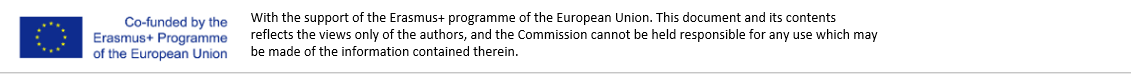 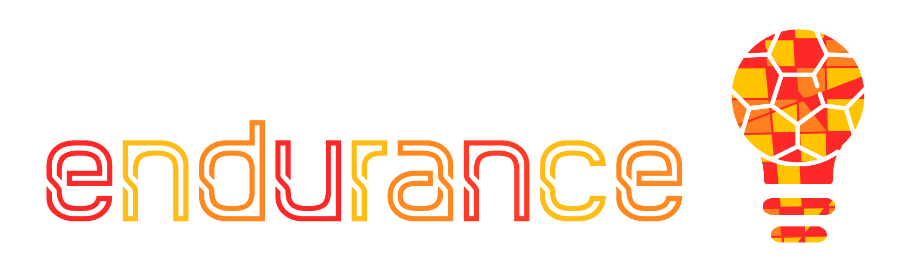 Test di autovalutazione

Cosa si intende per costi fissi?
Cos’è un piano finanziario?
Da cosa è composto un piano finanziario?
Chi sono gli inevstitori angelo?
Quando si crea una presentazione dell'esposizione della propria idea agli investitori, bisogna porsi la seguente domanda
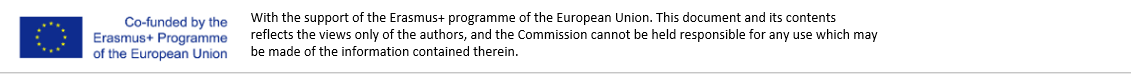